PIA 2020.  Introduction to Public Affairs
Week Four:

Debates About Democracy and Public Policy
Degree Specific Readings
Discuss and share your answer:

What will this book be about?
Why do you think it is assigned to you to read in this class?  Aka. What might you gain in learning in reading it?
How did the assigned reading for today relate to the Core and/or Classic readings?  What were common or overlapping themes?
Conflict and Human Security: Is This the Problem? The Lord’s Resistance Army
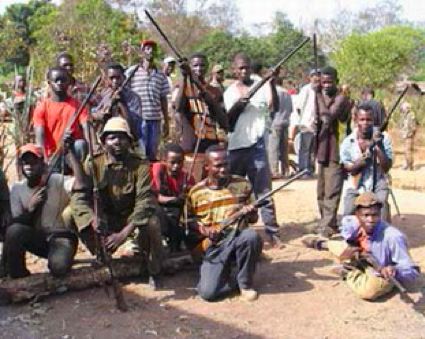 Public Affairs from a Comparative Perspective: Environmental Issues for the Session
Legal Rational Model and Democracy and Governance

Institutions vs. Charisma

Public Sector Reform: Legal, Behavioral, Fiscal

Keynesianism and Good Governance

International Development and the Intersection of Public Sector and Civil Society

Contracts and Privatization
According to Marx
The True Nature of the Contract
The British Administrator- 1875:  Rule of Law or Rule of lawyers and clerks
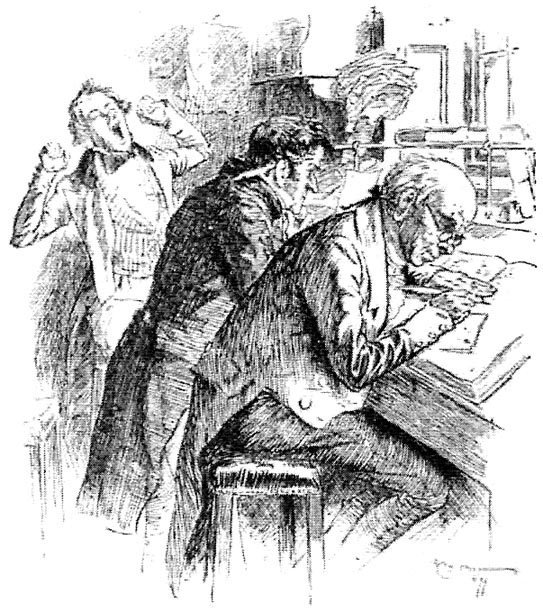 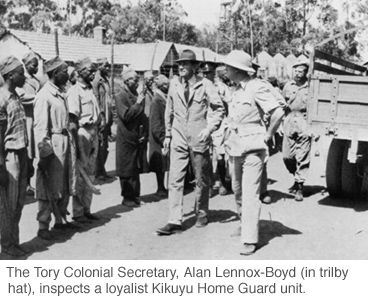 One Example: Colonial Administration
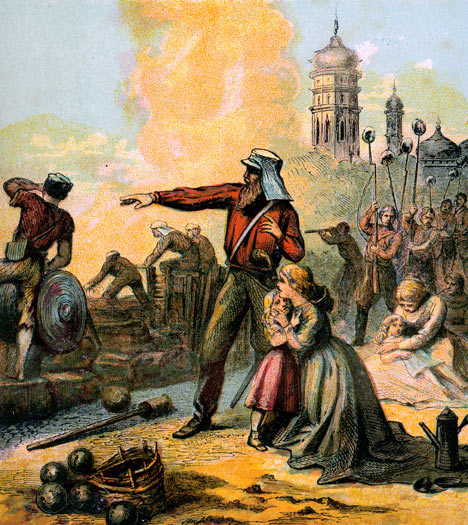 However, Classic Colonial Image: Threat to Women and Children
Max Weber’s Models of Management
Traditional-  Monarchy

Charismatic- Revolution

Legal Rational Model
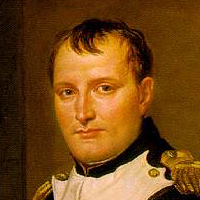 Charismatic?
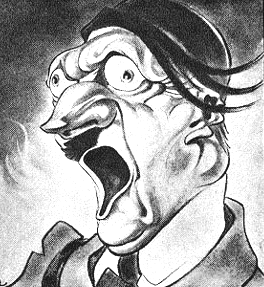 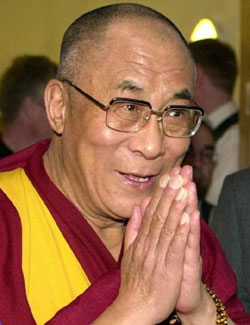 Institutions vs. Charisma?
Legal-Rational Model- Modern-specialized/technical:
	
	Characteristics: BASED ON “DEMOCRATIC “PRINCIPLES

	a.  Merit Selection

	b.  Hierarchy- Chain of Command

	c.  Routinisation of Charisma

	d.  Institutions and the Rule of Law
Legal-Rational Model
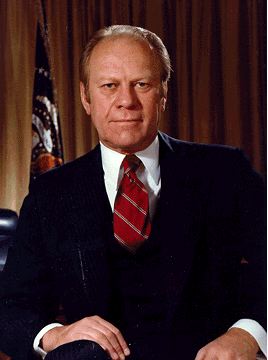 Gerald R. Ford?
No- Woodrow Wilson, Political Scientist and the Separation of Politics and Administration (Successor to Weber): Routinization of Charisma
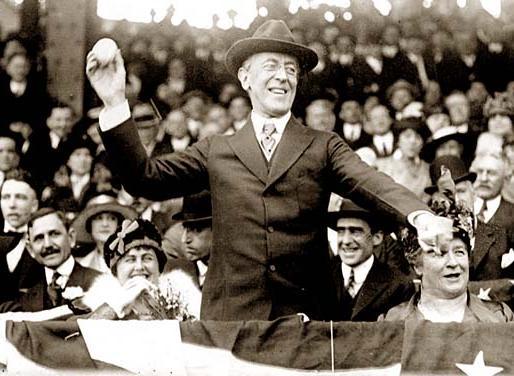 e. Division of Labor and functional specialization

f.  Administrative work: full time, no sinecures

g.  Contractual agreement

h.	Professional or technical training

i.	The Problem of Corruption
Legal-Rational Continued
The Human Rights and Security Issue: What is Democracy?

1.  Political Rights:  Speech, Representation, Religion

2. Social:  Health and Education


  3.  Economic:  Employment, income
Human Rights vs. Human Security
Democracy and Public Policy- Representation

Historical vs. Contemporary Models: Law and Order vs. Economic and Social Policy

Governance and Political Economy: Who gets what when 
   and how

Recruitment- affirmative action and representative bureaucracy

Regulation and Deregulation- Privatization and Contracting Out

More Developed States vs.  Less Developed States
Contemporary Democracy and Public Policy Issues
These include ways in which administrators interact with their political environment and influence the policy making process. 

We will also examine several specific administrative problems that have themselves become contentious policy issues
Comparative Public Affairs Issues
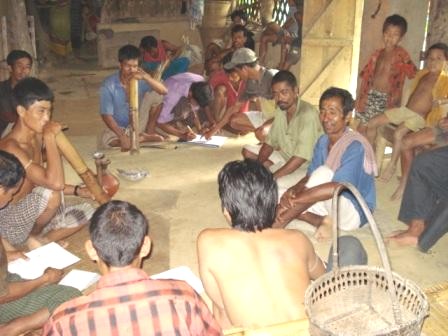 Governance in Bangladesh
Is This the key to Governance?
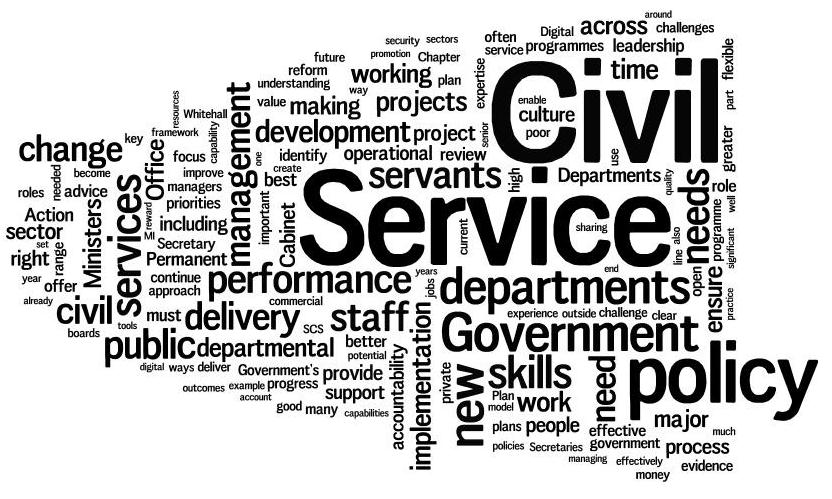 Civil Service Reform
Rutherford B. Hays, 1877-1881 (Indian Affairs)
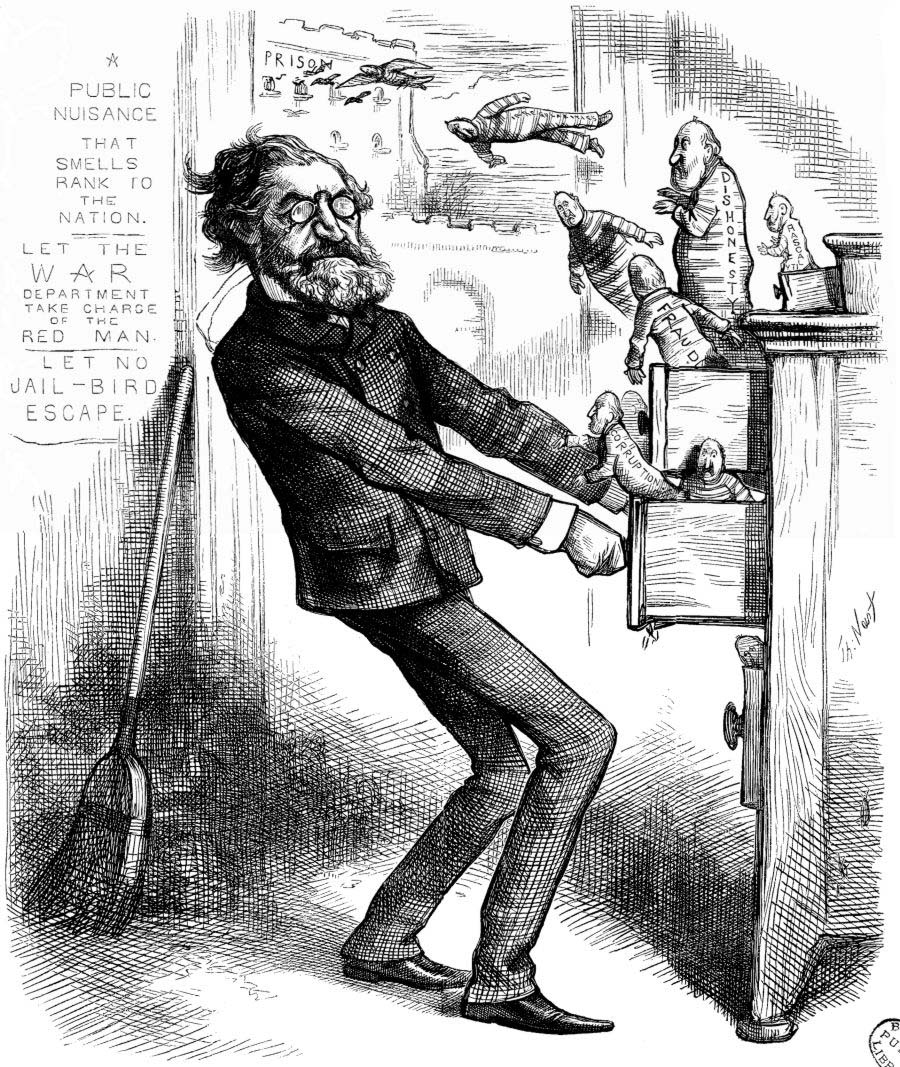 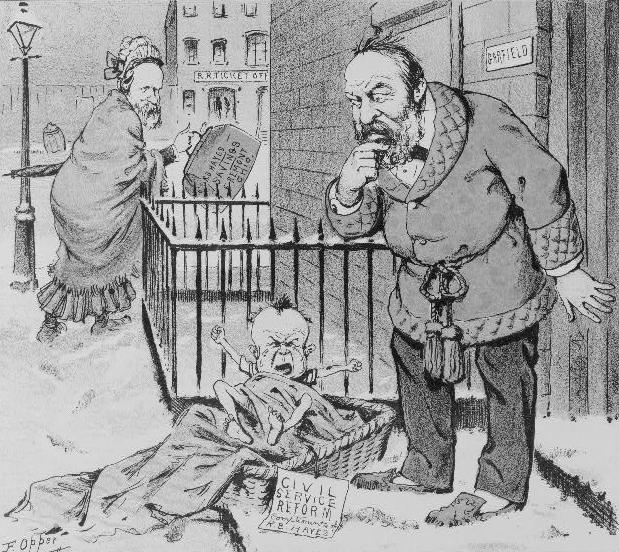 Civil Service Reform:Puck Political Cartoon
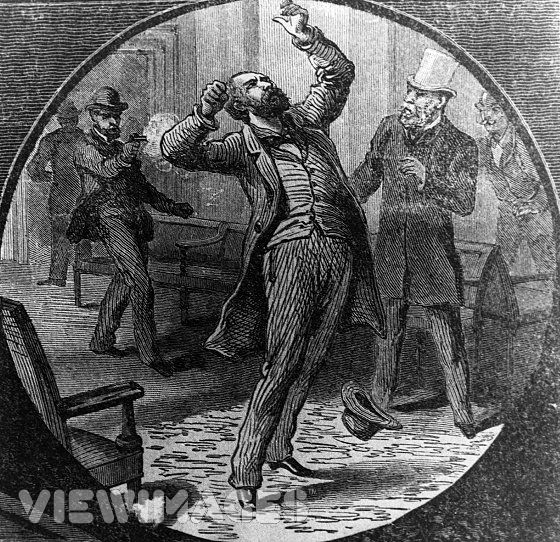 James A. Garfield AssassinationJuly 2, 1881
U.S.A. Post-1883 Political Reforms- The Pendleton Civil Service Reform Act
1.  Spoils, patronage and 1883 reforms.  Selling jobs

2.  Woodrow Wilson and Progressivism: Babies and Bathwater?

3.  Dichotomy- politics and administration
4. 	Wilson Popularized Max Weber's ideas

5.	Keynesianism and Good Government

6.  Privatization, Free Trade and Small Government

7.  Debate about Contracting Out
U.S.A.  As a Model?
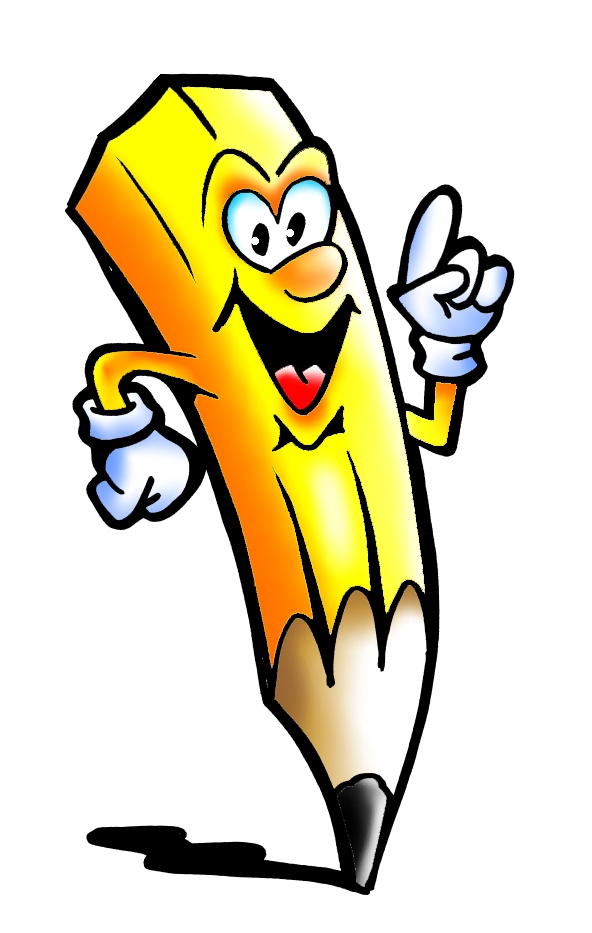 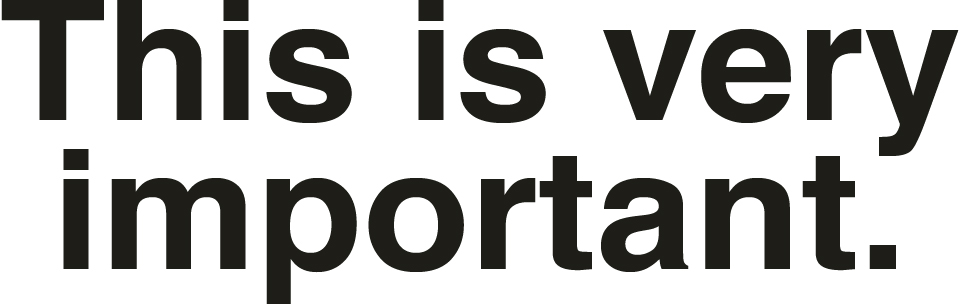 MACRO-ISSUE
John Maynard Keynes
1883-1946
F. The Public Sector and Development- Weber vs. Marx
One of the major goals of this course will be to examine this issue (Law and Order vs. Social and Economic Change) and


Examine the role that the bureaucracy has played in the development process in Europe, the states of the former Soviet Union, the United States and the newly industrializing states of East Asia, Africa and Latin America.

OR NOT!!!
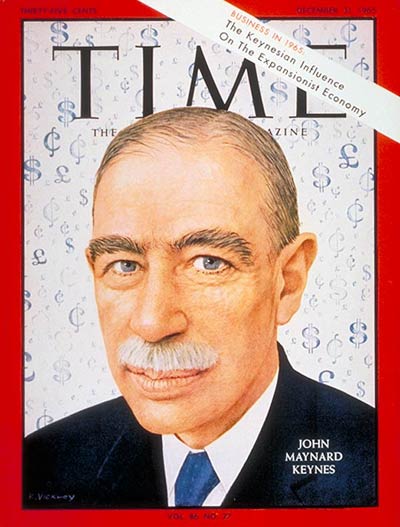 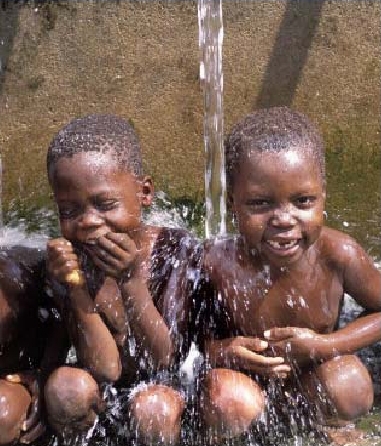 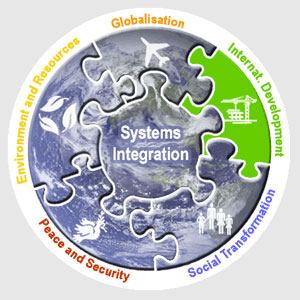 International Development
Use of the Government to promote economic growth and development

Thus importance of the Chambers Johnson book on MITI

Japan has been a "state guided Market economy“

Thesis- Economic Development involved an expansion of the official bureaucracy

By Indirection- Focus on Africa, Caribbean, Latin America, South Asia and the Middle East
The Development Model
Ministry of International Trade and Industry and the Asia Model
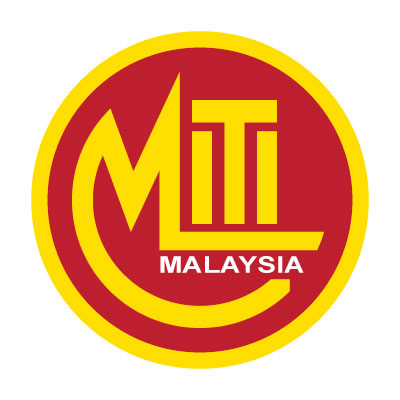 Bureaucracy and its Dysfunction- Author of the Day: PITT’s B. Guy Peters (THE OR NOT PROBLEM)
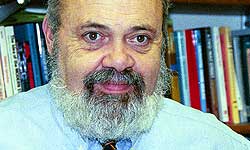 1. Public Administration- Rule 	Application

		2. Bureaucracy- Hierarchical 	organizations designed to 	utilize the enforcement of 	universal and impersonal 	rules to maintain authority

		3.  Public Policy- Key: Rule 	making as well as rule 	application
Definition from Peters
A More Cynical View
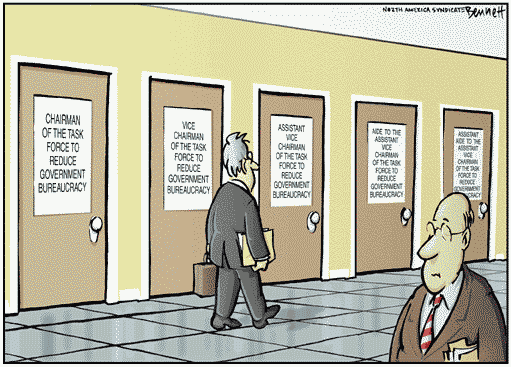 Bureaucracy and Power
Recruitment?
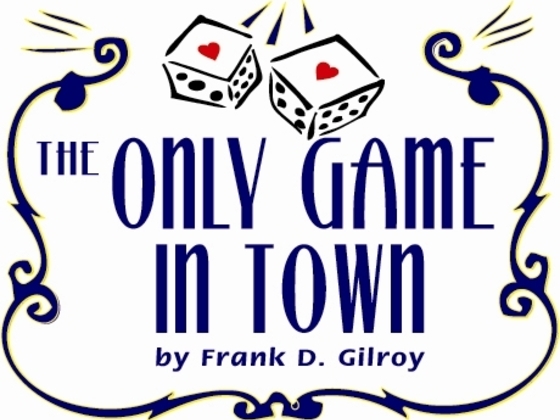 The control of bureaucratic power, upon which comparisons of diverse bureaucracies can be valid.

The Use of History:  Historical Kingdoms in Asia, Africa and Europe all precursors to modern state system
An Early Bureaucrat
Basher
Franz Kafka-

	Man About Prague

(July 3, 1883-June 3, 1924)
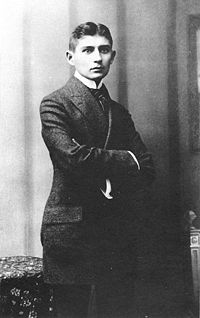 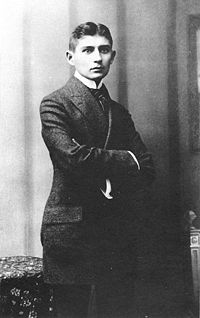 The Problem: Corruption and Dysfunctional Bureaucracy
Kafkaesque

Dysfunctional Bureaucracy

Maze of Regulations

Image of Public Sector as Inefficient
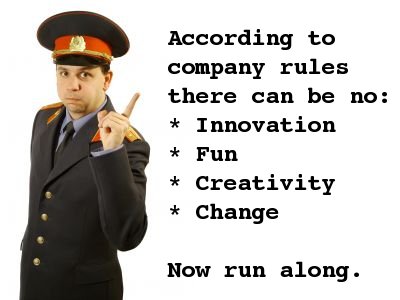 Key Issue: Bureaucrat Bashing
The perennial tensions between official and personal norms in organizations
The issue of the "bureaucratic experience," (Hummel), that differs from the social (human) experience

Hummel says "dehumanizing“

Standards and policies defined by the past and standardized for all
e. g. people, as cases

Source of Corruption
Civil Service/Public Sector Reform
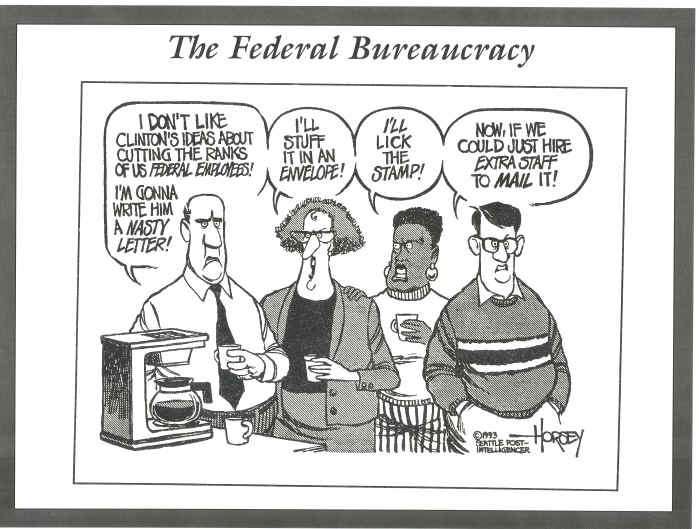 Bureaucrat Bashing as a Problem?
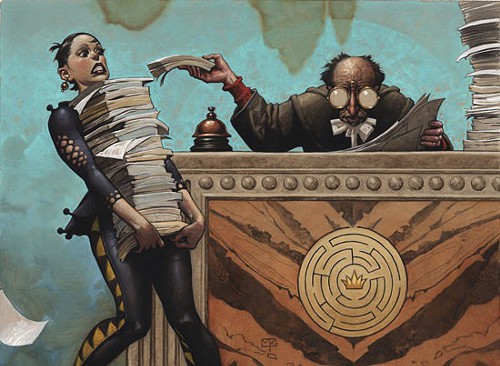 A Great Film- More Later
Peters Thesis dissected
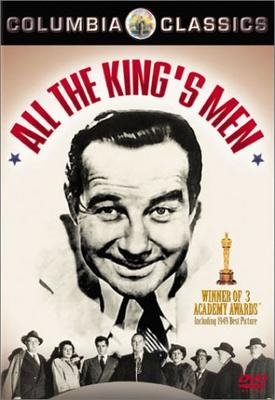 Thesis- Attacks the artificial dichotomy between politics and administration

Problem- critics of "rational bureaucracy" say it is the end of politics   eg. End of "all the kings men“

Goal- get into the magic "black box" of bureaucratic politics
Author of the WeekRobert Klitgaard the president of  Claremont Graduate University and his book on Corruption
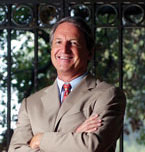 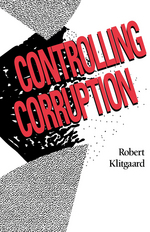 One View
Institutions and Corruption
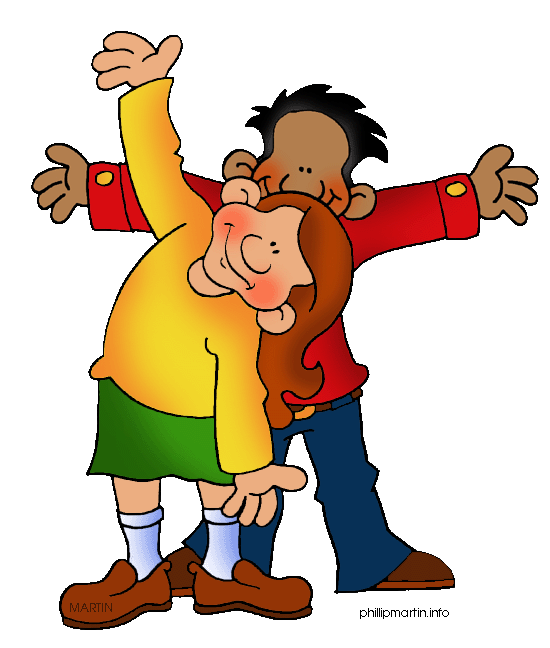 Cultural Dimension

Contingency Approach (orgs. for prisons vs. research)

Effects of diffusion- colonies and the world bureaucratic system

Implementation-  Hopes that are dashed in the doing
Summary: The Importance of the Comparative Approach
The Answer to Bad Governance, Corruption and Inefficiency?

This "neo-classical" model of development has been exported overseas
 
 Especially to the less developed and transitional states in Africa, Asia, Eastern and Central Europe and Latin America.
Privatization: Contracting and non-profits
Related to Bureaucrat Bashing

Social Change and the Private Sector

For profit privates and the non-profit sector

The problem:  What South Africans Call “Tenderocracy”
Debates about Contracting-
Critique: The So-called Nanny State
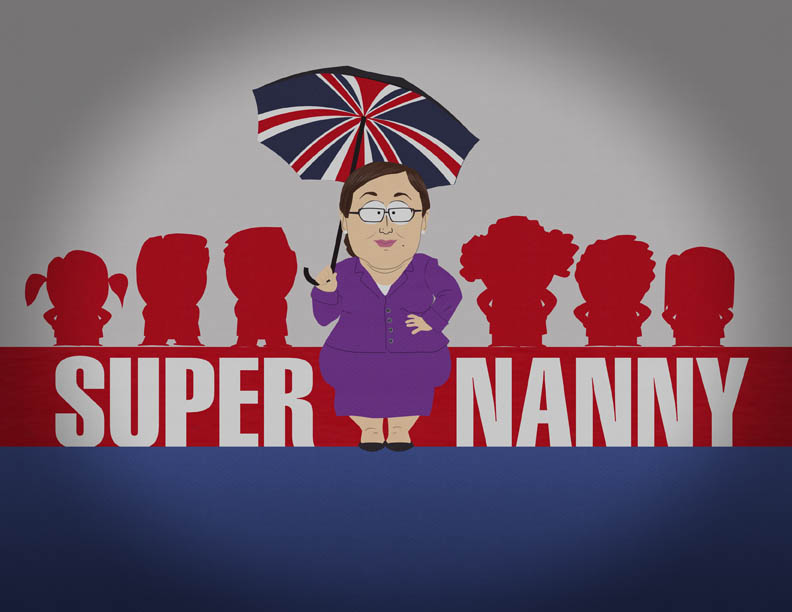 Contemporary Issue: Privatization and the Political Economy
In the last decade, critics of the public service have argued that efficient government is small government.  

Privatization has been the order of the day.  

Eg. Private Security
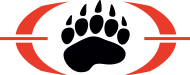 Executive outcomes or Blackwater?
President International StabilityOperations Association, Doug Brooks, GSPIA PhD Alum
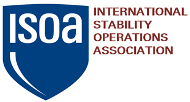 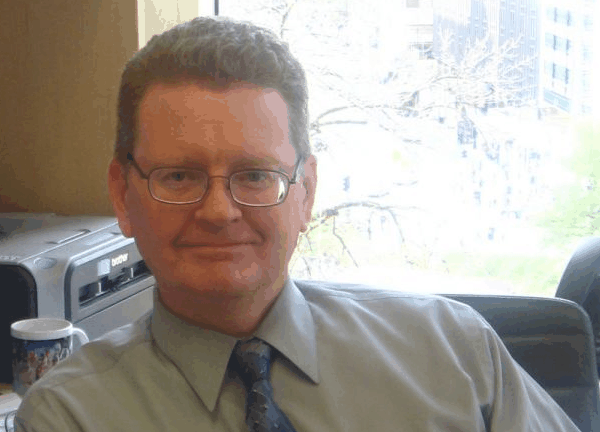 Privatized Water Supplies
Privatization?
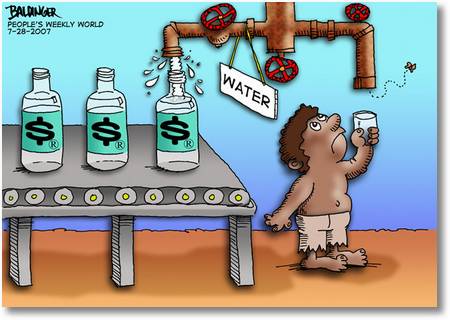 Key:  Issue of Relationship between government and the economy.
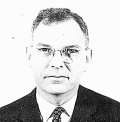 Issue of Privatization




Public-Private Partnerships- Including NGOs (The new buzz word).

Note:  John Armstrong's argument that education and training are critical variables in understanding “development" strategies in Western Europe and then Soviet Union.  HRD not culture or structure defines economic systems


Argument:  PPPs get around bureaucratic rigidity and private sector corrpuption
UNITED STATES DEPARTMENT OF TRANSPORTATIONREPORT TO CONGRESS ONPUBLIC-PRIVATE PARTNERSHIPS
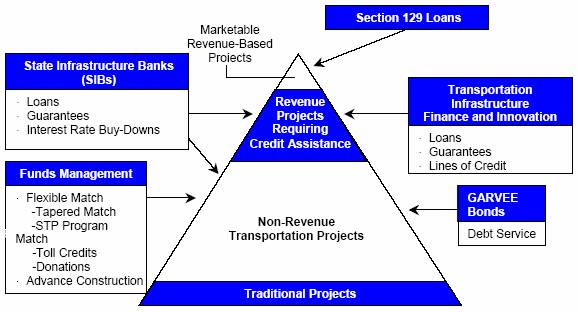 Enduring Features of Government and Comparative Methodology
Patterns of organization

Recruitment of bureaucrats

Certain common programs of governments

Problem of Dysfuncton
Capacities and performance
 
The perennial tensions between official (and)

Personal norms and the control of bureaucratic power (Corruption)

Ecology and the Environment


Internationalization of Public Policy
Enduring Features in Organizations
International Public Policy: The Extractive Industries Transparency Initiative- International Monetary Fund (IMF)- An Example
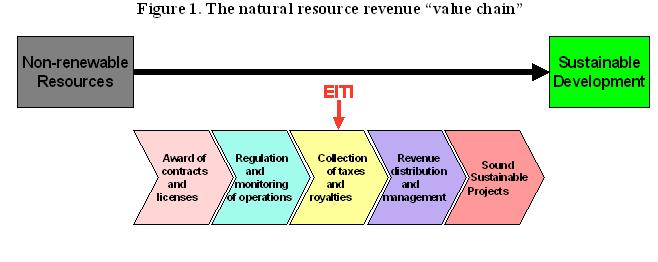 Organizations, Socialization and Motivation- Status and Role Theory

budgetary decision making- The Fiscus

government reorganization- Public Sector Reform

Decentralization- Grassroots and Local Governance

Civil Society and Social Capital- Pluralism vs. Corporatism

International Development and Foreign Aid- and Foreign and Security Policy -  The Three D’s (Defense, Diplomacy and Development
Contemporary Policy Issues- Future Topics for Discussion
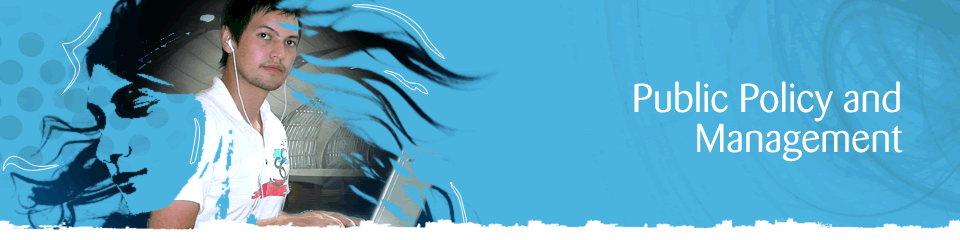 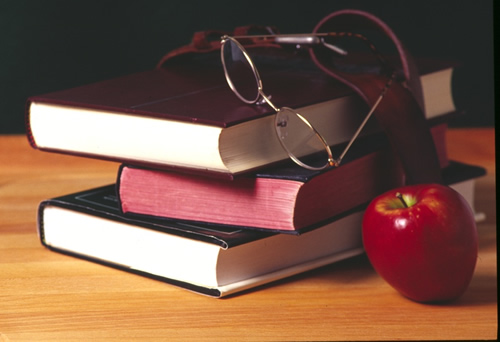 Public Policy and Management: Images
Classification of the countries by developing status.	Blue - developed countries	Green - developing countries	Red - underdeveloped countries
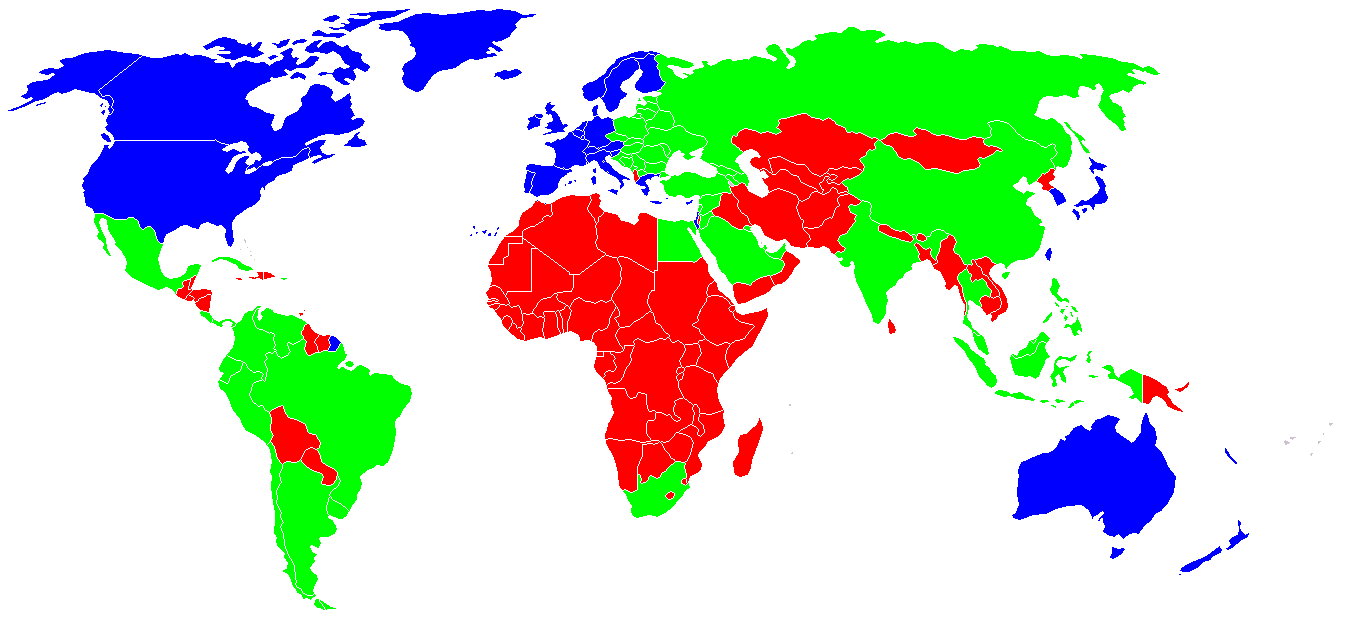 ”The Purpose of the Geographic Commands is the "3D" goals (the merging of defense, diplomacy and development)” Referenced from: http://thomaspmbarnett.com/globlogization/tag/us-military?currentPage=2#ixzz1WQjbBYKE
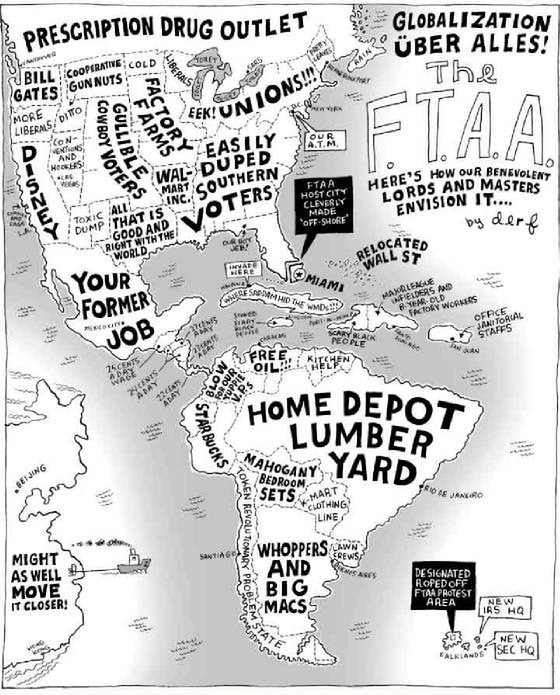 Globalization
U.S. Style?
Debates about Historical Epochs:  Relevance to 21st century problems (James C. Scott and John Armstrong)


Debate about, Corruption, Political and Organizational Culture (Michel Crozier and Robert Klitgaard)

Debates about Bureaucrat Bashing (Guy Peters and Franz Kafka (1883-1924) in the Castle)
DebateThus Far:  Further Reading
4.  Defining Comparative: Methodology, Theory, Case Study analysis  (David Truman)

5.  Public Administration vs. Public Policy and Management (administration vs. Politics dichotomy) (Ferrel Heady)

6.  The Anti-Bureaucracy Machine: Comparative and International Issues (Picard)
Contemporary Issues:
Themes: Review
The Environment of Public Affairs

The Debate about Institutions

A Short “History” of Public Administration and Public Affairs

Traditional, Charismatic and Legal-Rational Models of Public Administration

Corruption and Civil Service Reform

Debates about Contracting

Review: Comparative Methodology

Authoritarian Leadership
Studies in Italy in 1930s

Concern about the Rise of Fascism

Huey Long, Father Charles Coughlin and Rev. Gerald L.K. Smith “Social Justice and Share the work”
Robert Penn Warren
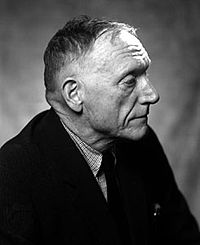 The Public Sector Problem:All The Kings Men
Governor and Senator, Louisiana
“Every Man a King”
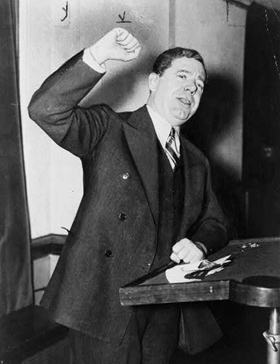 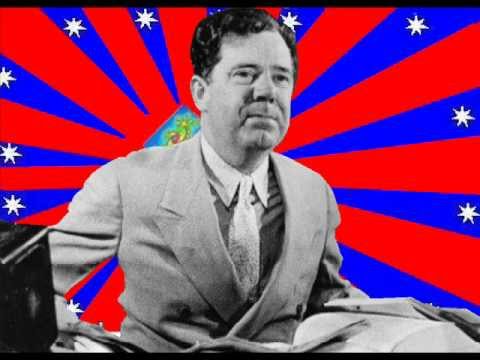 An Anti-Bureaucrat PoliticianHuey P. Long
Huey Pierce Long, Jr. (August 30, 1893 -- September 10, 1935), nicknamed “The Kingfish”, was an American politician from the U.S. State of Louisiana. Cover Picture from Apr. 1, 1935
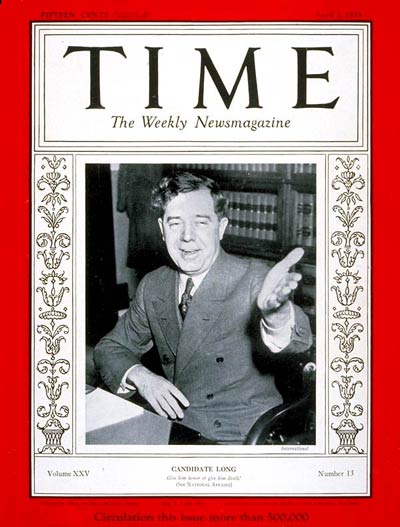 “Every Man a King”Huey P. Long
Questions and Comments?
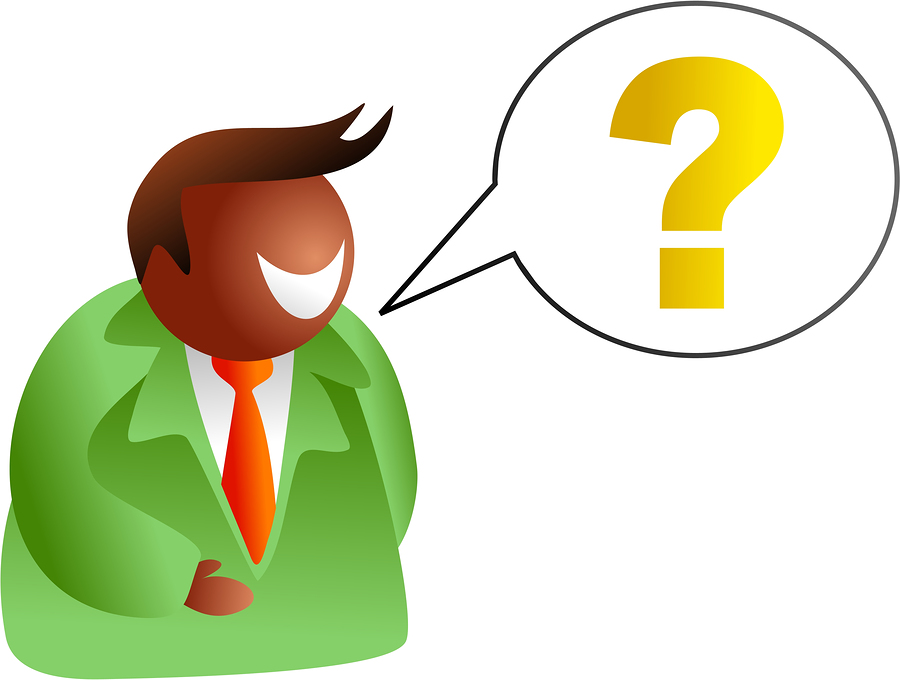 Review of Issues